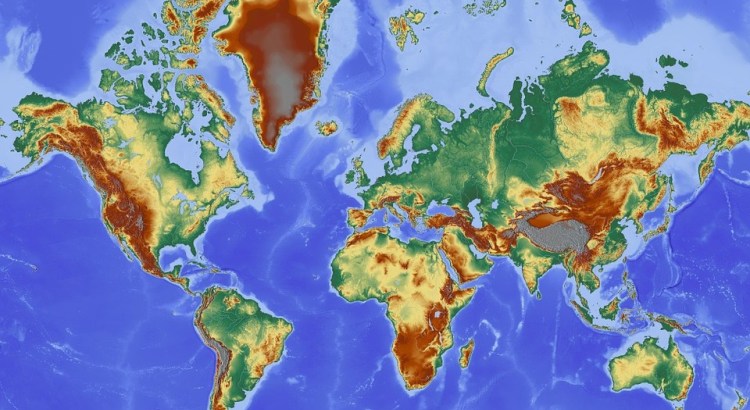 Mapa  je zmenšený, současně zkreslený 2D model povrchu Země.
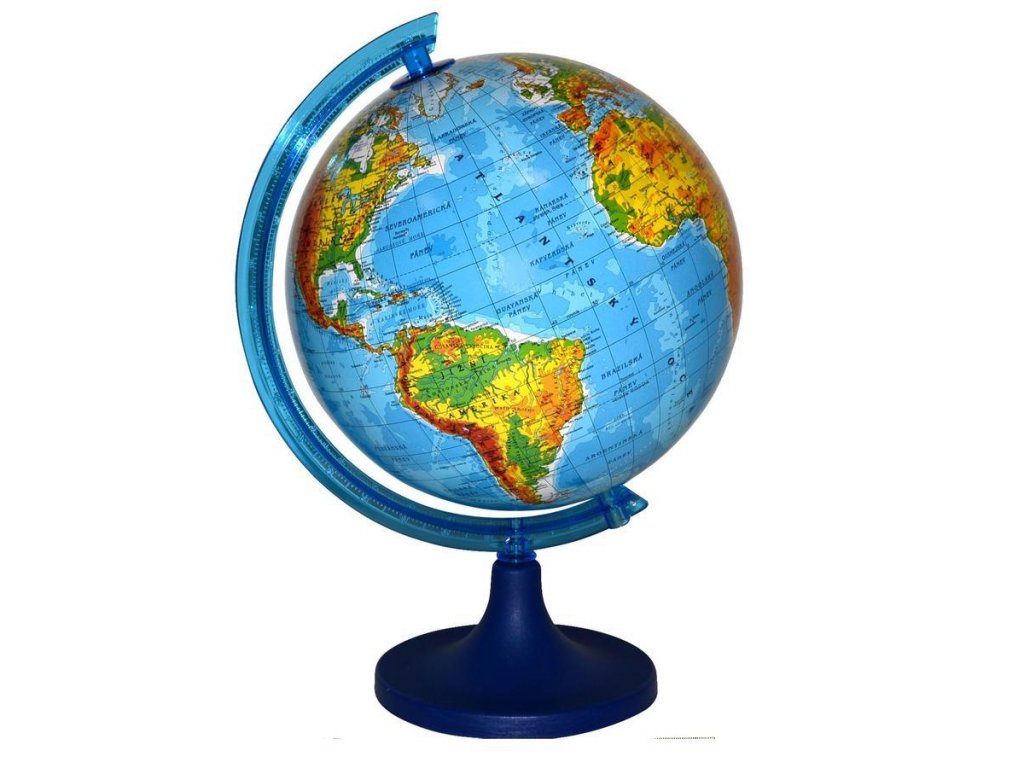 MAPY A JEJÍ OBSAHDruhy map
Globus  je zmenšený 3D model planety Země.
Mapami se zabývá - KARTOGRAFIE
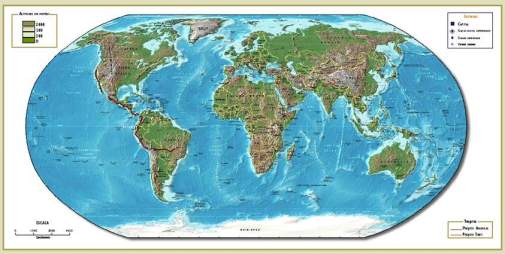 Co je to mapa?Mapa je znázornění zemského povrchu v rovině.
Při tvorbě dochází ke zkreslení  (čím menší území mapa znázorňuje, tím menší je zkreslení);
Zobrazení na mapě je zmenšeno proti skutečnosti – měřítko mapy;
Všechny mapy jsou orientovány k severu.
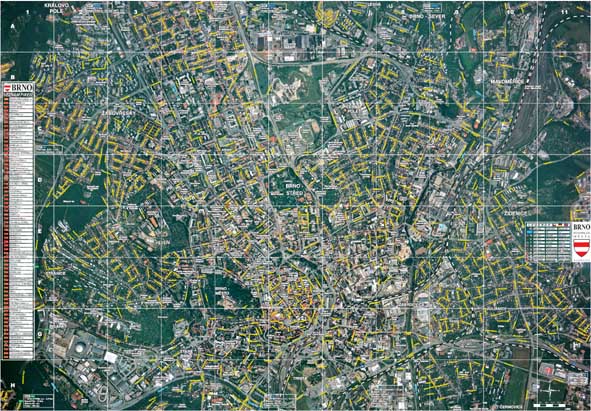 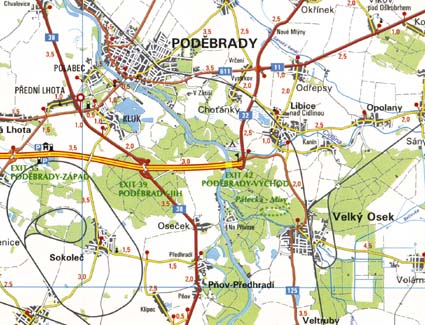 Dělení map dle velikosti a měřítka
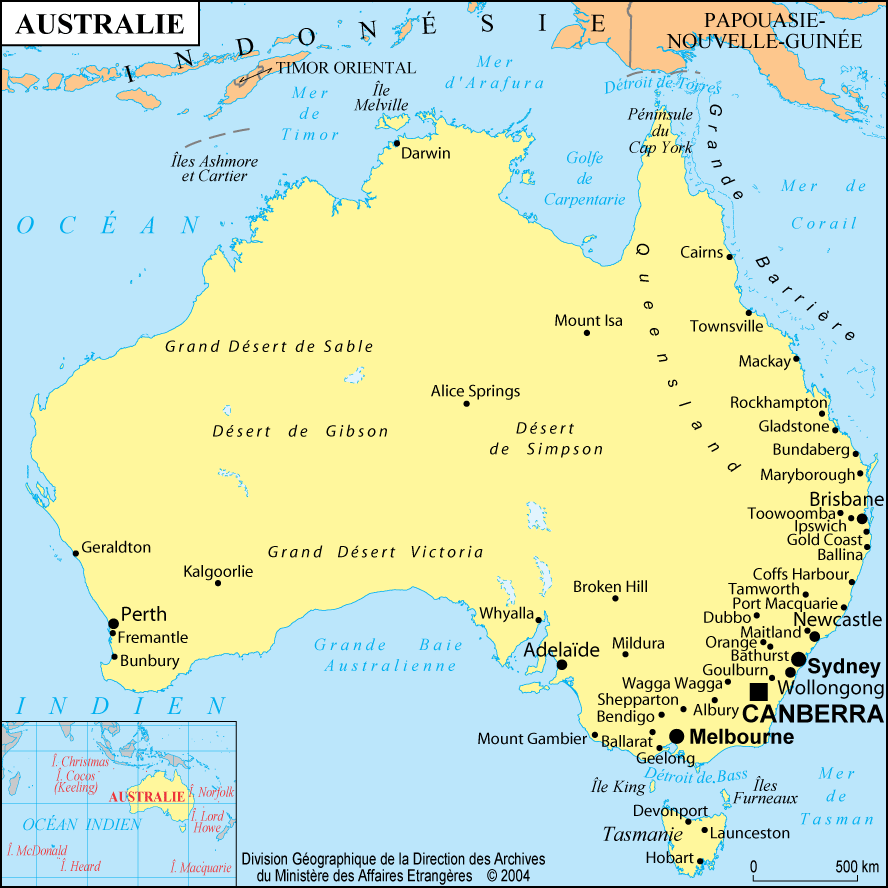 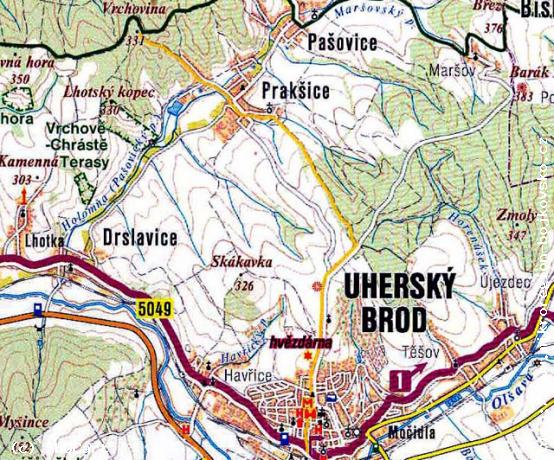 Dělení map podle druhu
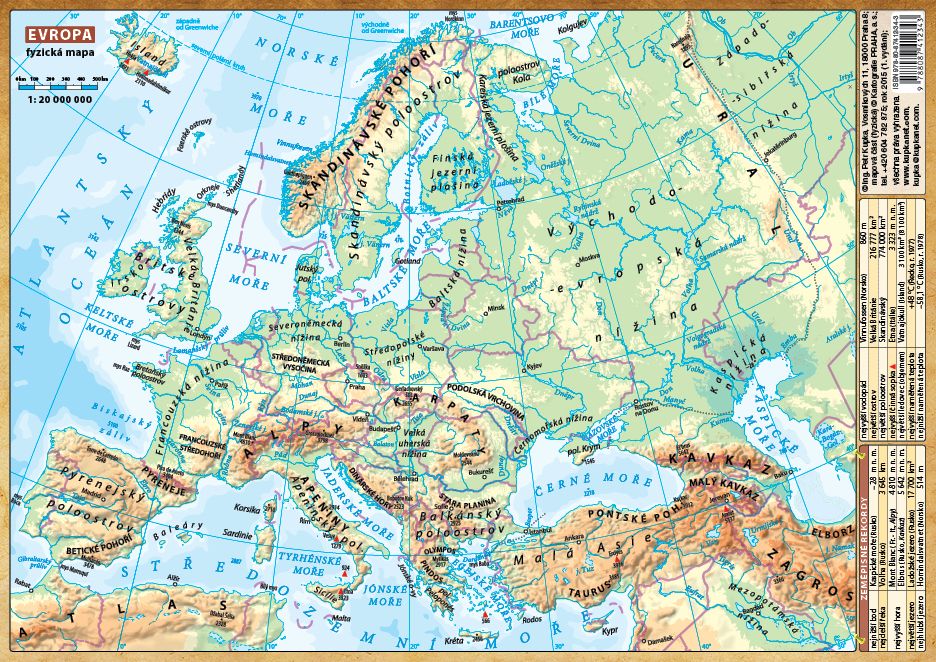 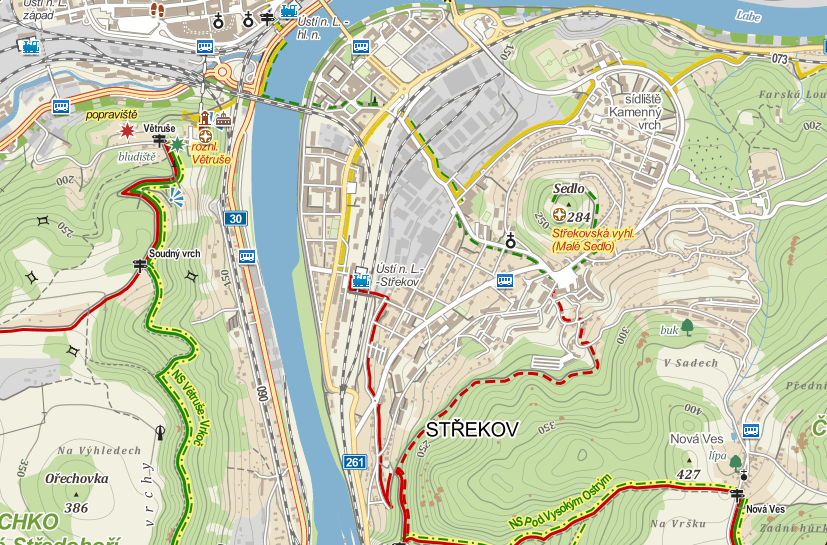 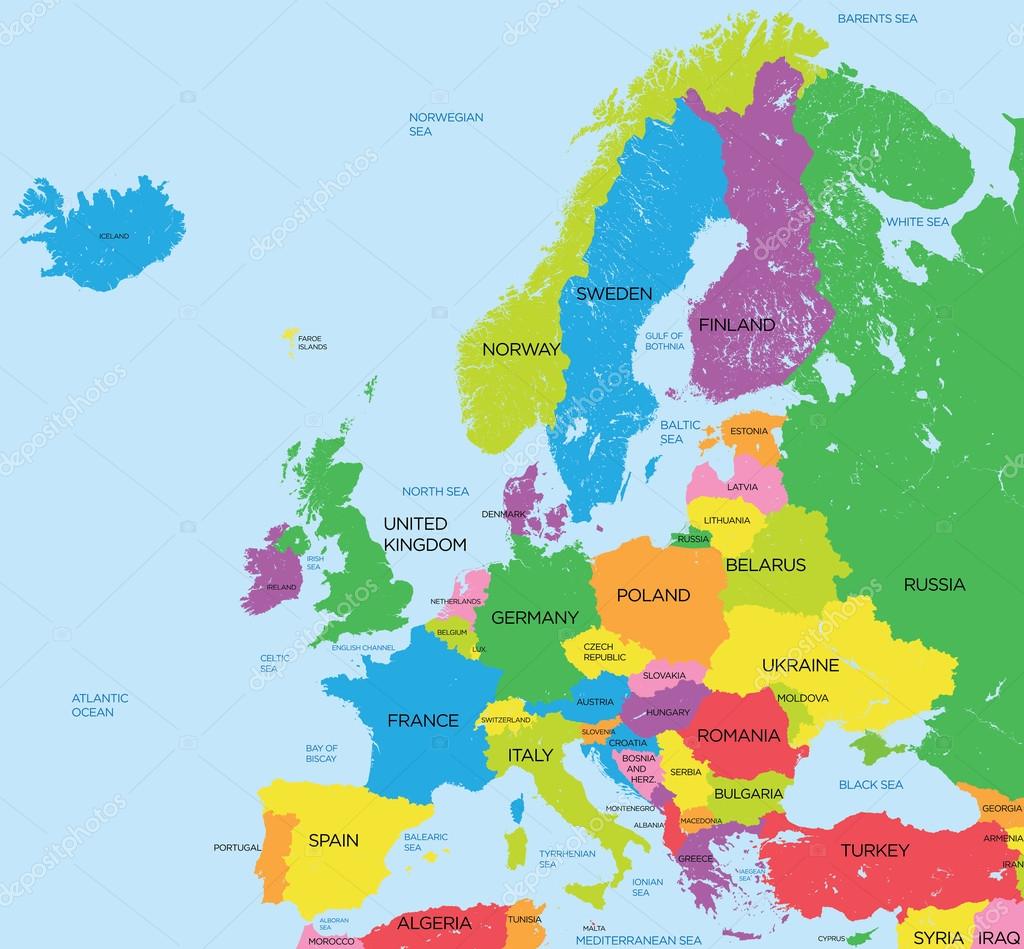 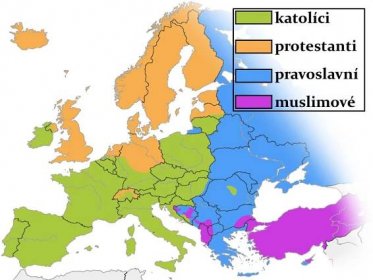 Další druhy tematických map
Hustota zalidnění
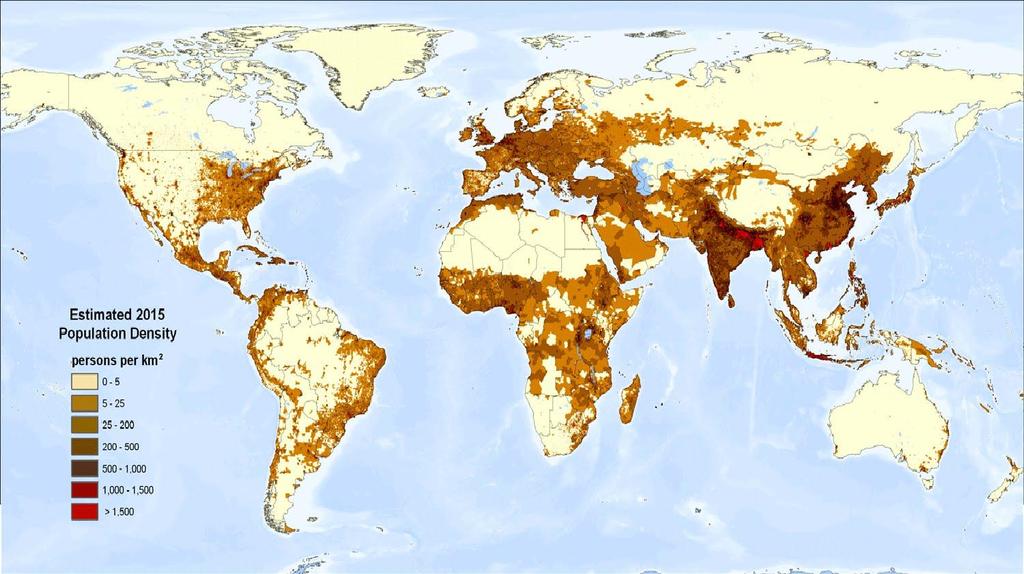 Další druhy tematických map
Synoptická mapa – mapa dokládající stav a vývoj počasí
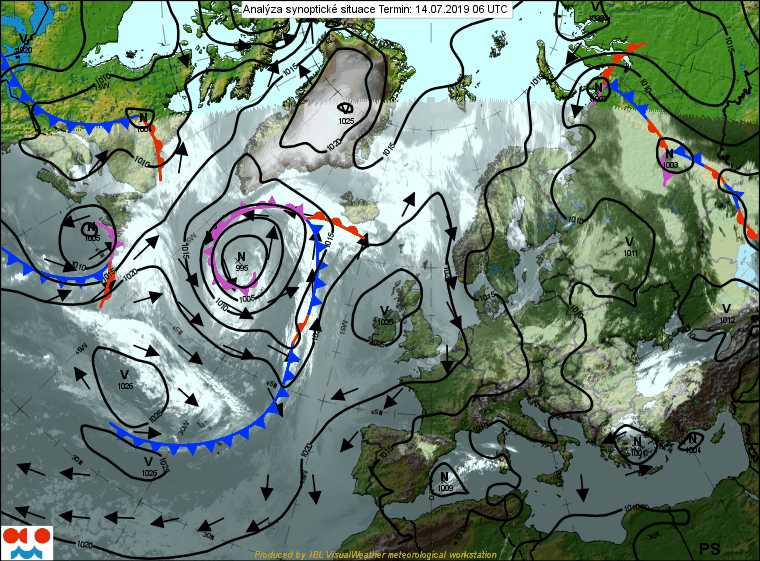 Další druhy tematických map
Katastrální mapa – obsahuje zobrazení hranic katastrálních území, pozemků, obvodů budov …
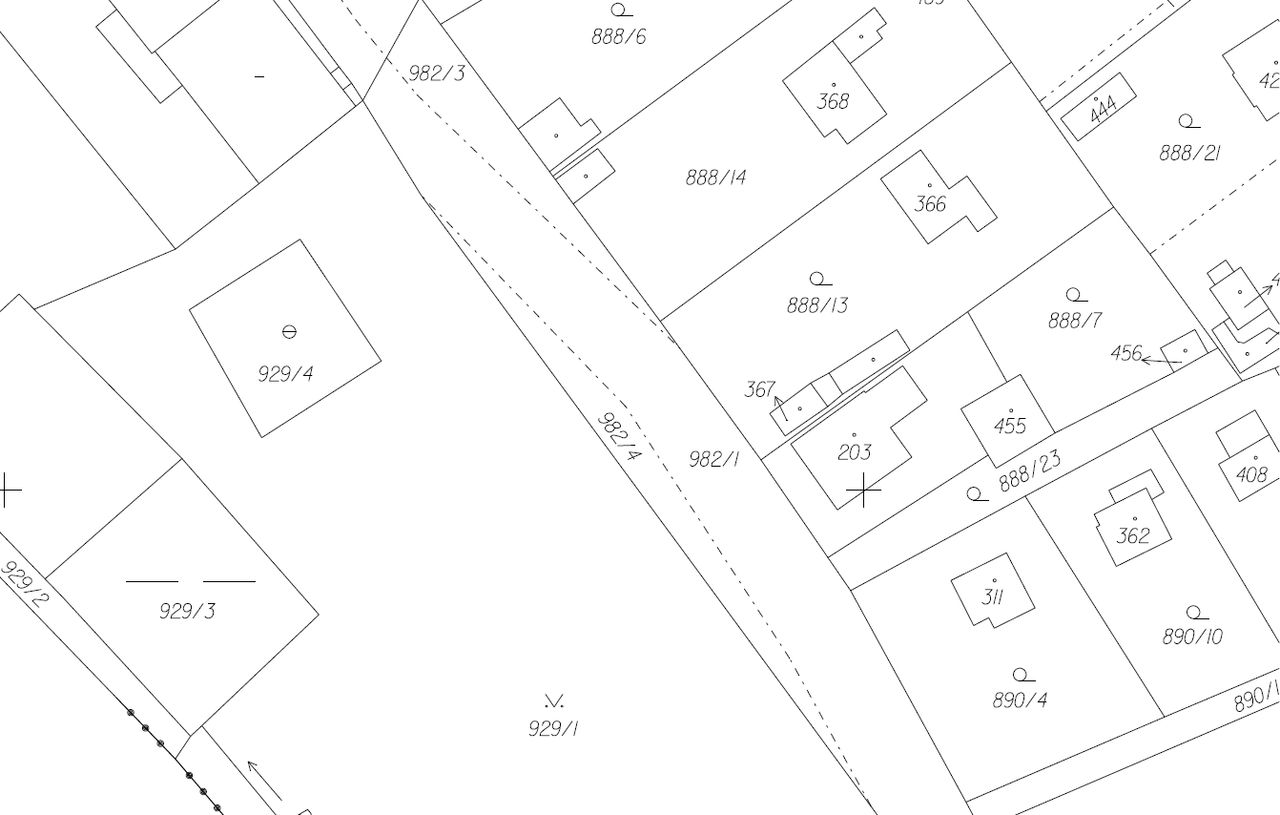 www.ikatastr.cz
Další druhy tematických map
Tematická 3D mapa pro export automobilů r. 2016
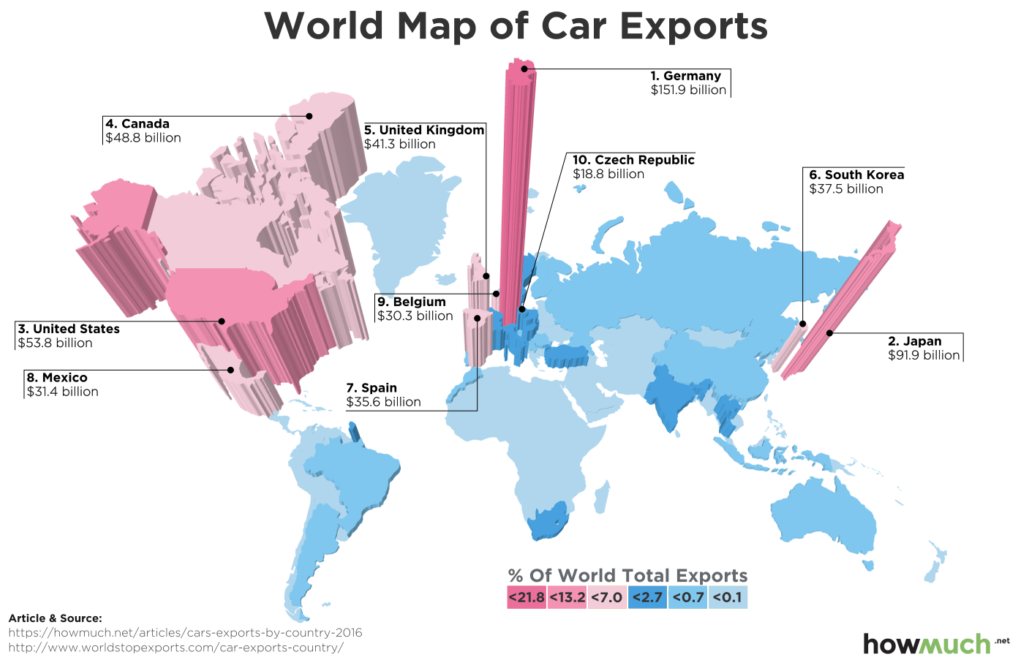 https://finlord.cz/2017/10/ktere-zeme-ovladaji-automobilovy-prumysl/
https://zpravy.aktualne.cz/zahranici/evropsky-parlament/jaderna-energie-v-eu/r~a057698278a611ec8b18ac1f6b220ee8/
OBSAH MAPY
Na mapách rozlišujeme:
Výškopis (barvy, kóty, vrstevnice);
Polohopis (zakreslení toho co vidíme pomocí smluvených značek;
Popis (názvy);
Měřítko.
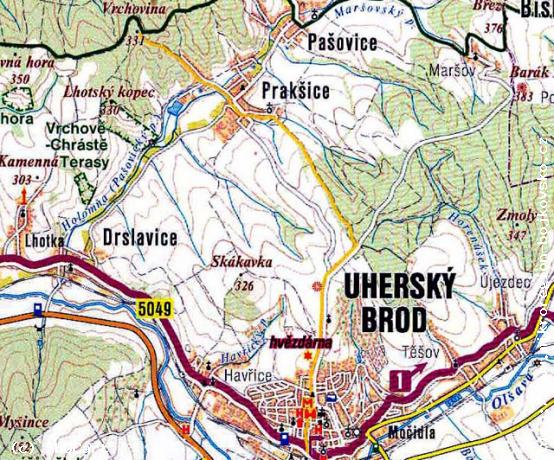 Mapy.cz
VÝŠKOPISZákladem pro určování výškopisu je NADMOŘSKÁ VÝŠKA
Pomocí barev (čím vyšší tím tmavší);
Kóty (výškový bod označený tečkou s popisem);
Vrstevnice (čára spojující místa se stejnou výškou).
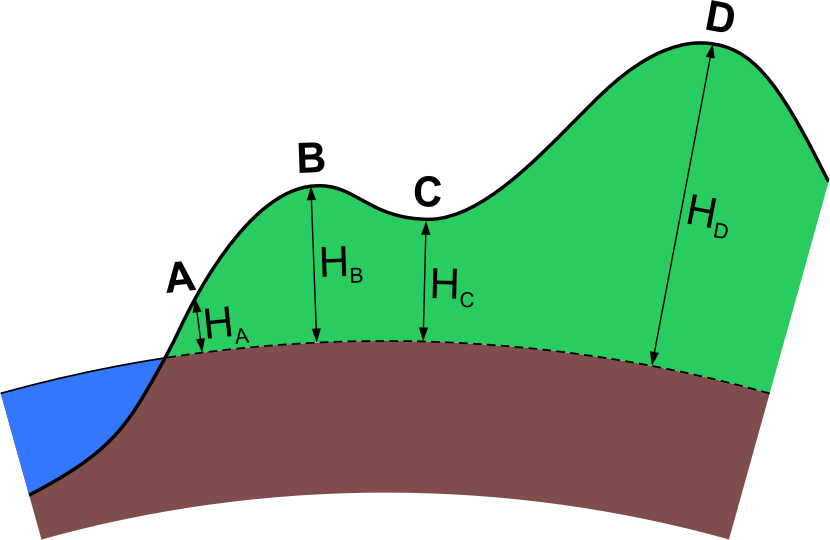 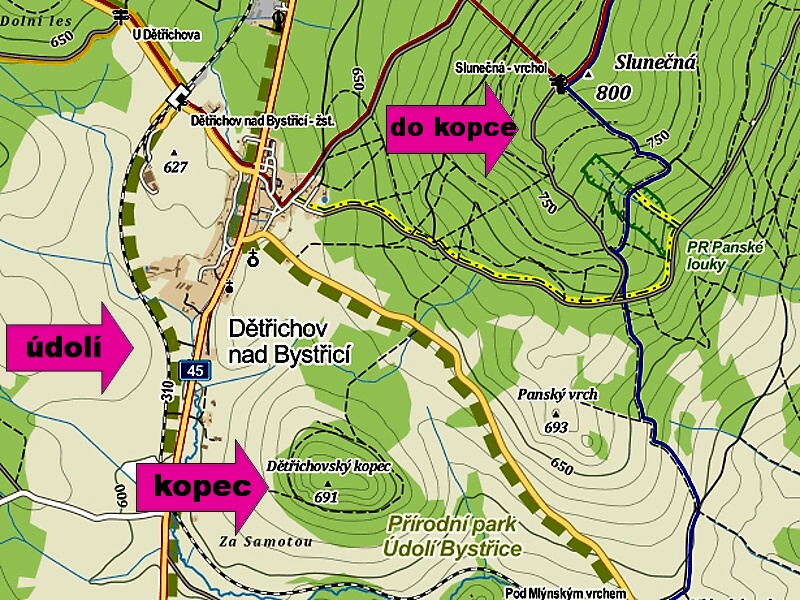 Vrstevnice
Čáry spojující stejnou nadmořskou výšku;
Spolu s kótou a barvou můžeme rychle posoudit terén;
Údolí, rovina, kopec, nejvyšší vrchol.
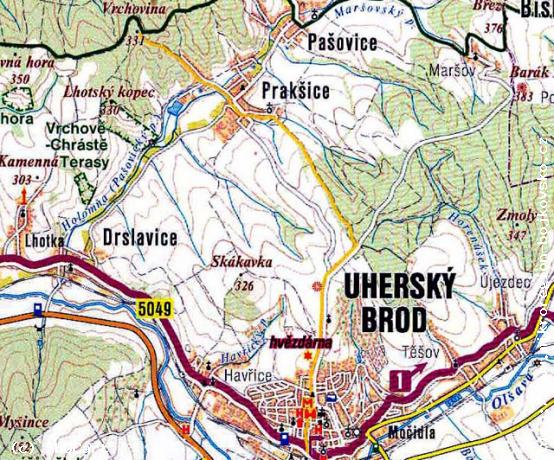 POLOHOPISZnázorní co vidíme v terénu (toky, silnice, sídla, lesy atd.)
pomocí bodových nebo liniových SMLUVENÝCH ZNAČEK (v legendě);
 Podrobné mapy – zobrazeno skoro vše;
Přehledné mapy (světadíly) – jen důležité;
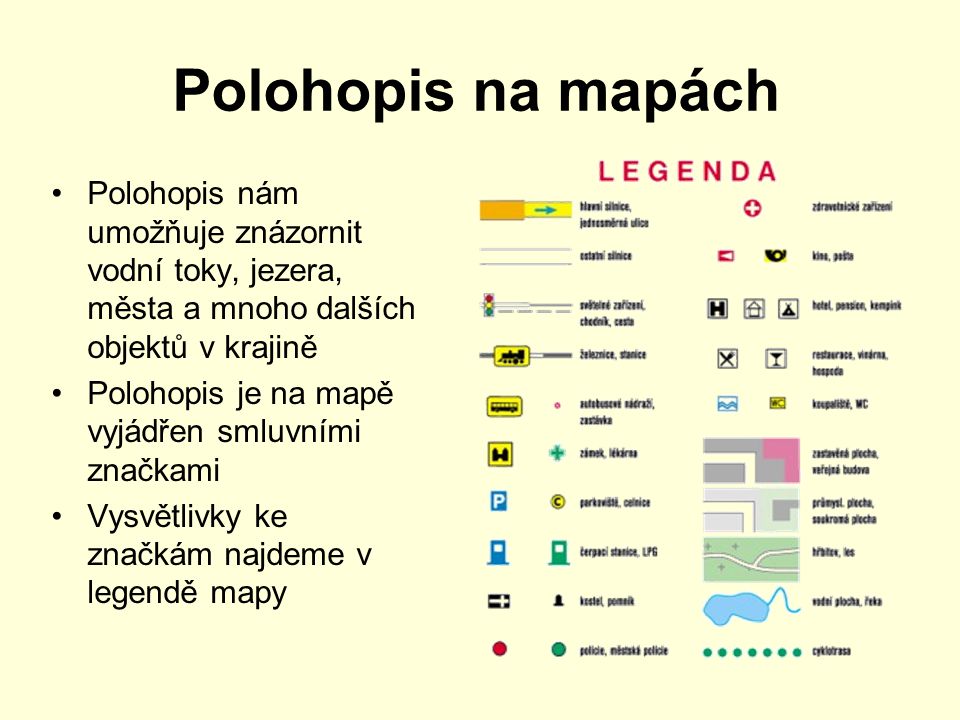 SMLUVENÉ ZNAČKY V LEGENDĚ MAPY
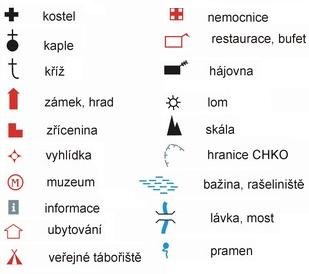 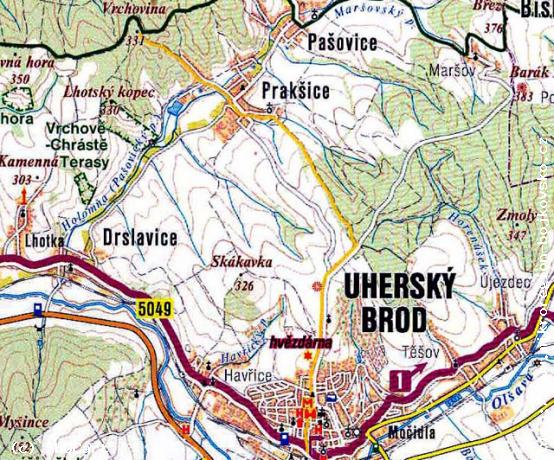 POPISBez něj by jsme se v mapách nevyznali
Názvy se rozlišují:
Velikostí písma
Tvarem písma
Barvou písma
Důležitá je čitelnost a přehlednost!!!
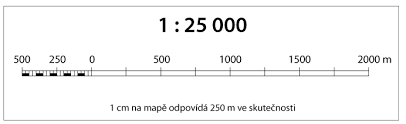 Vyjadřuje poměrovou vzdálenost na mapě oproti skutečnosti …. Příklad …1 : 10 000 …. 1 cm na mapě = 10 000 cm ve skutečnosti, převodem zjistíme 100 m (podrobná mapa)
1 : 100 000 …. 1 cm na mapě = 100 000 cm ve skutečnosti, převodem zjistíme 10 km (méně podrobná mapa)
Měřítko na mapě
Úkol … do sešitu
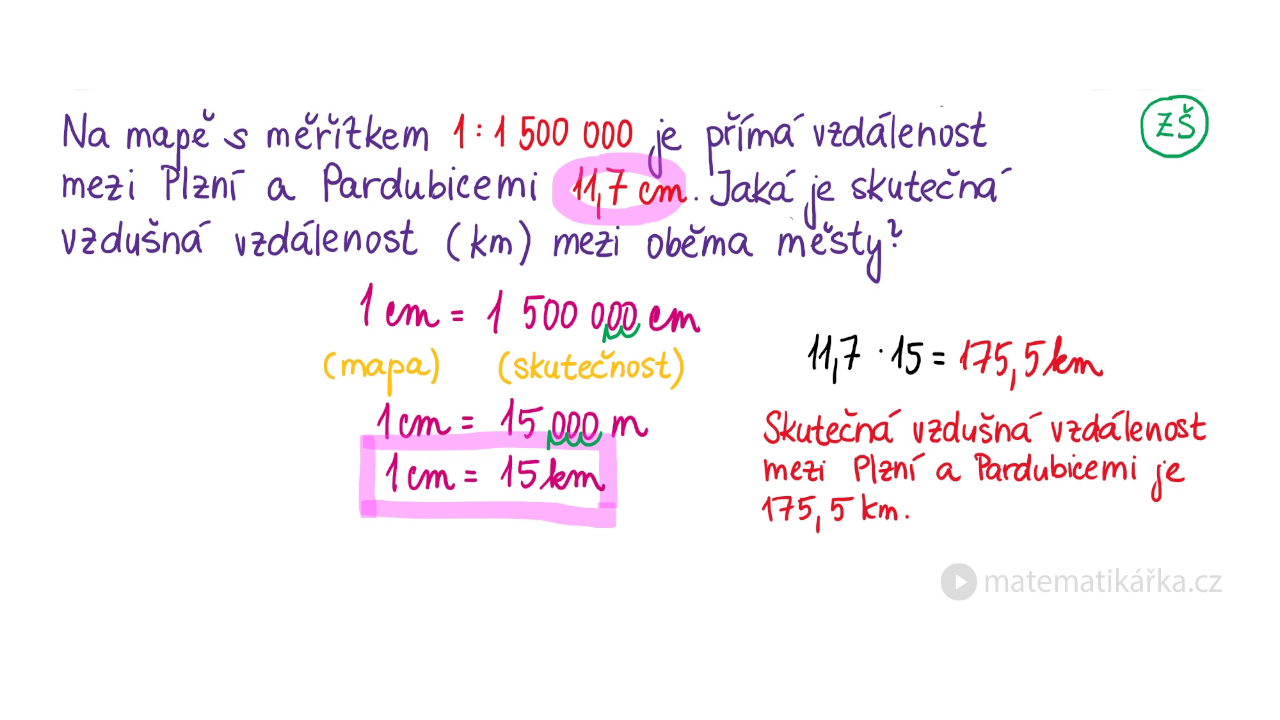 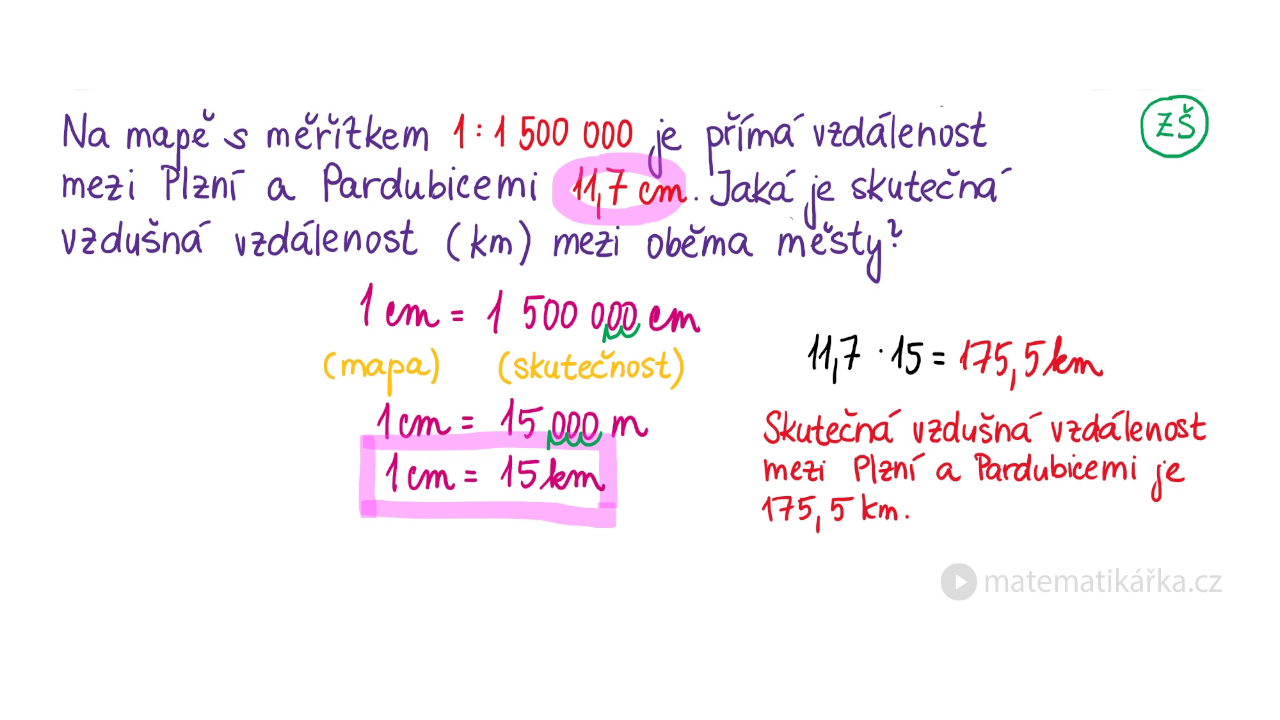 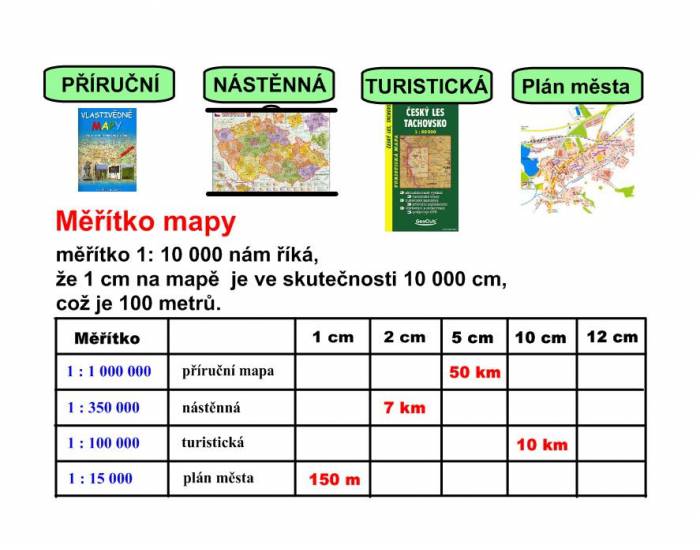 Určování severu v přírodě
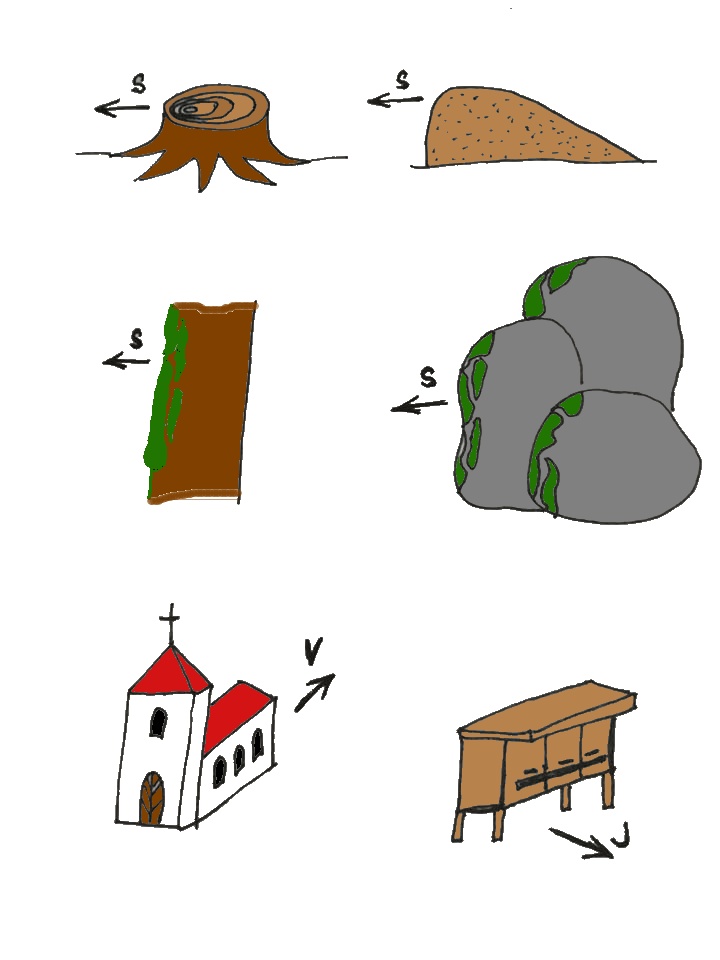 Kompas /srovnáme ručičku na sever/,
Lišejníky (sever), 
V noci nejjasnější hvězda „Severka“, 
Podle slunce /ráno východ, večer západ, v poledne jih, podle stínů/.
Kostel a úly.
V horní části „tištěné“ mapy je vždy sever /anglické ekvivalenty pamatovat/(S)ever 		– (N)orth(J)ih    			– (S)outh(V)ýchod 		– (E)ast(Z)ápad 		– (W)est
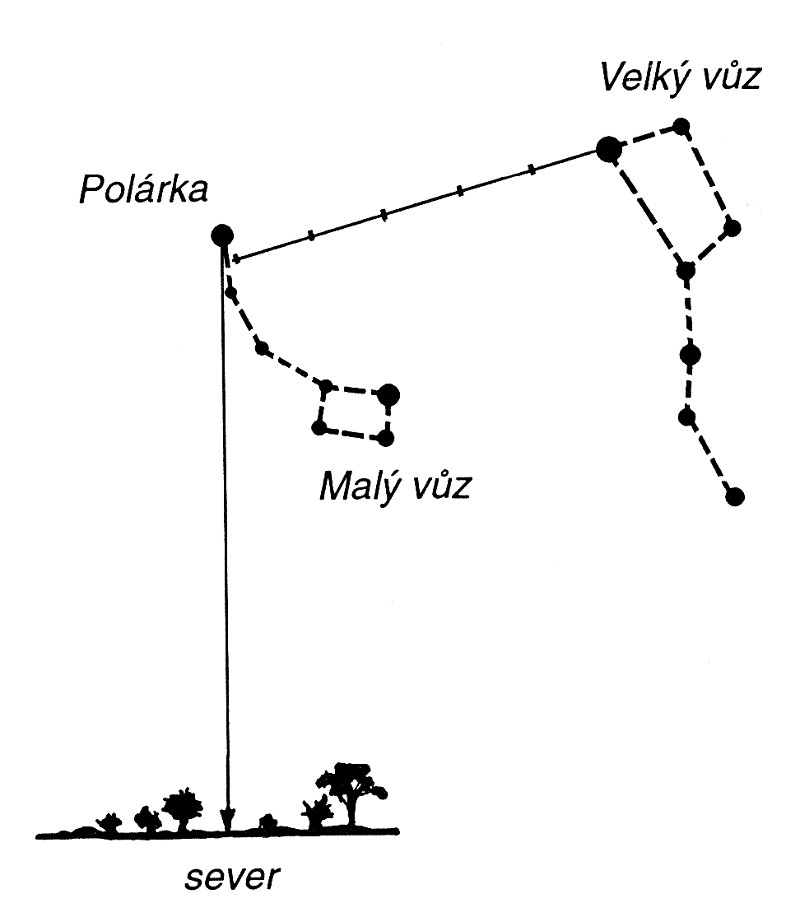 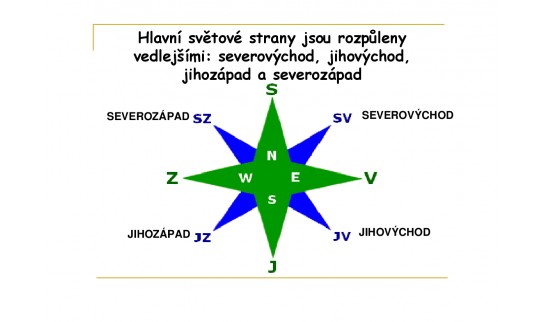 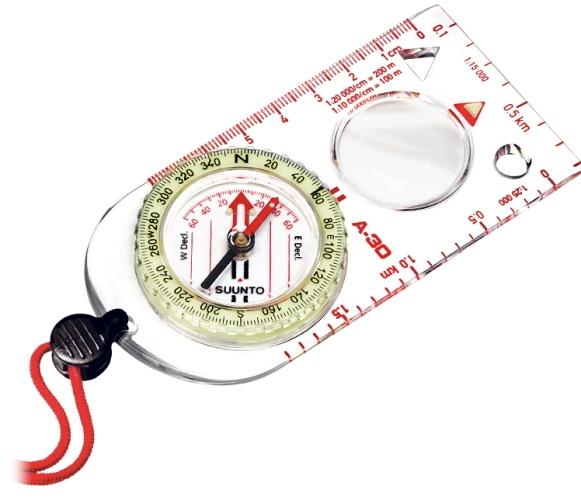 Azimut
Topografický azimut je úhel, který ve vodorovné rovině svírá určitý směr se směrem severním.
buzola /zdokonalený kompas/
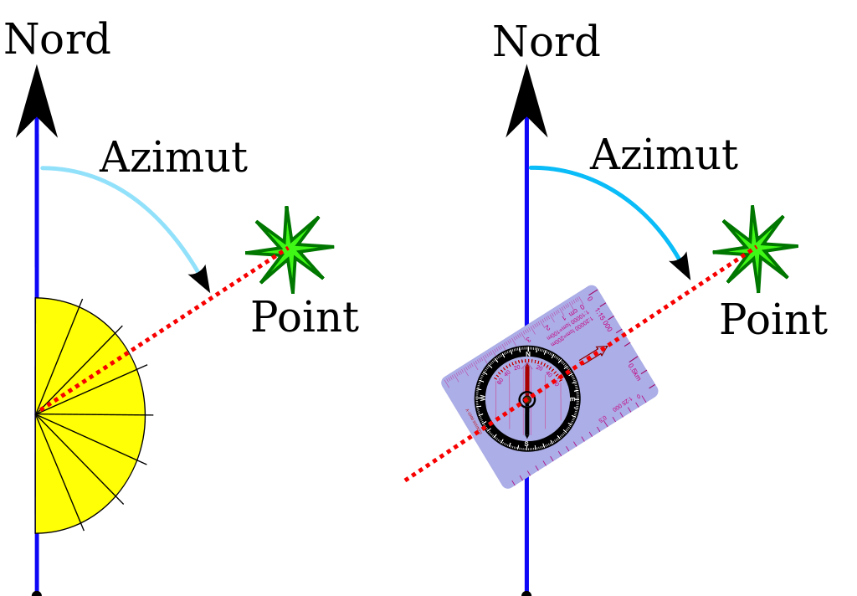